Westminster Abbey
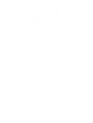 Learning
Which objects will you find in a church?
1
©2020 Dean and Chapter of Westminster
[Speaker Notes: Image:
©2021 Dean & Chapter of Westminster  

Please be aware that these images are for educational use only in the classroom and should not be reproduced online.]
Westminster Abbey
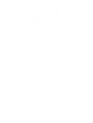 Learning
Information for teachers 
Thank you for downloading this resource. We hope that it will be a useful teaching tool in your classroom. 
As we continue to grow our free catalogue of teaching resources, we’d really appreciate a few minutes of your time to let us know what you liked and what could be improved. Please complete this five-question survey.
2
[Speaker Notes: Image:
©2021 Dean & Chapter of Westminster]
Learning
Today we’re thinking about objects and where you would find them. Have a think about your classroom. All over the country, classrooms look different but, in every classroom, there are some objects you will always find. All classrooms have desks and chairs and books. Can you think of any other examples? 
It’s the same for churches. All over the country, churches look different but, in every church, you will find the same objects. Priests use many of the objects in church. Every priest needs somewhere to rest the Bible so they use this stand called a lectern, and many priests will talk to the congregation from a pulpit like this. When Holy Communion takes place, priests bless the bread and wine on a special table called an altar and during a christening, a font like this is used to hold the water.  
Of course, every church needs somewhere for the congregation to sit. Some churches have pews but at Westminster Abbey, we have chairs. From your seat, you’d be able to see lots of crosses, lots of candles and lots of stained-glass windows. Every object in a church helps Christians pray and worship God. What else might you find in a church?
Learning
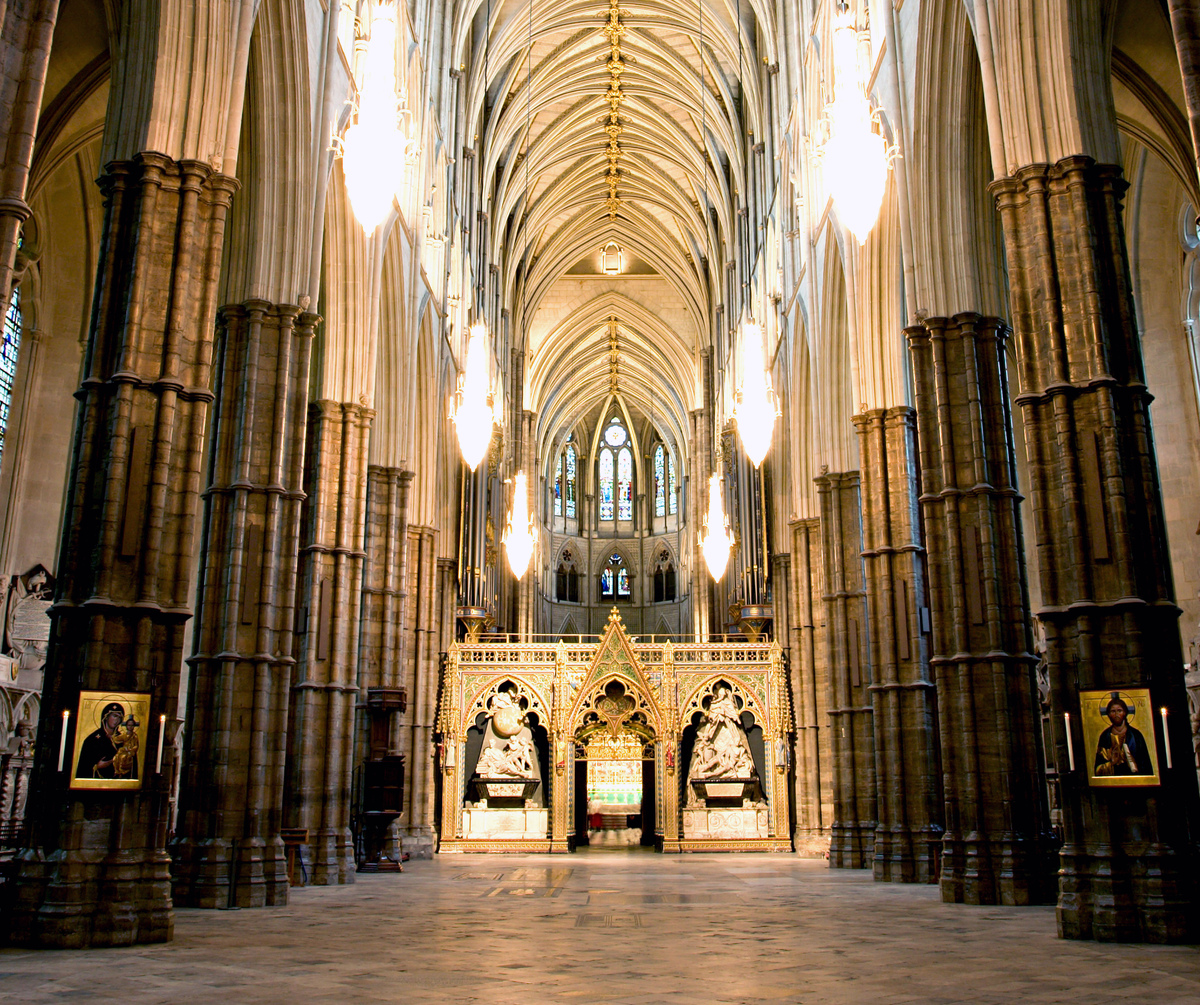 [Speaker Notes: Nave of Westminster Abbey, looking East

Image:
©2021 Dean & Chapter of Westminster  

Please be aware that these images are for educational use only in the classroom and should not be reproduced online.]
Learning
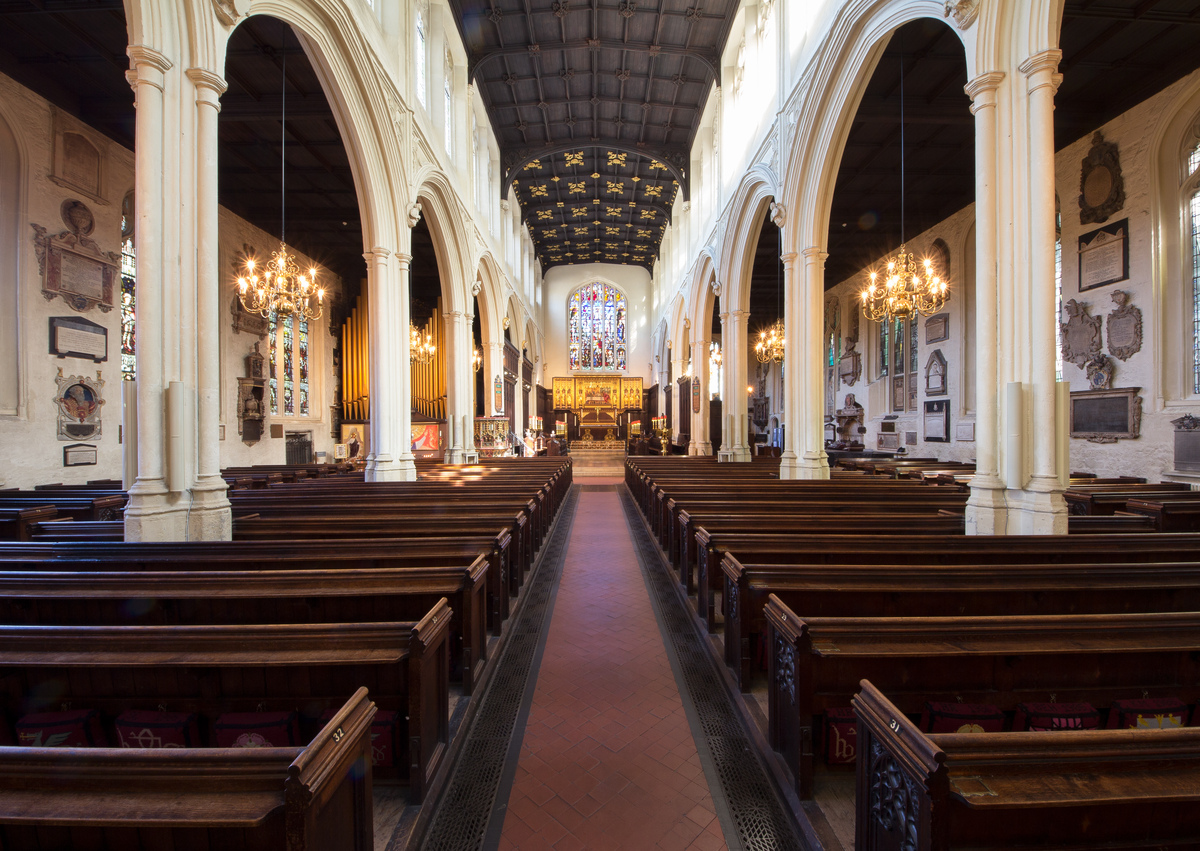 [Speaker Notes: St Margaret’s Church, next to Westminster Abbey

Image:
©2021 Dean & Chapter of Westminster  

Please be aware that these images are for educational use only in the classroom and should not be reproduced online.]
Learning
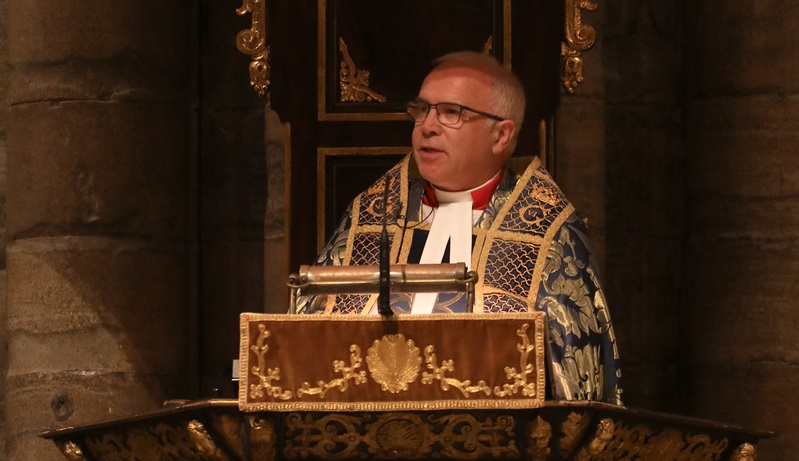 [Speaker Notes: The Very Reverend Dr David Hoyle

Image:
©2021 Dean & Chapter of Westminster  

Please be aware that these images are for educational use only in the classroom and should not be reproduced online.]
Learning
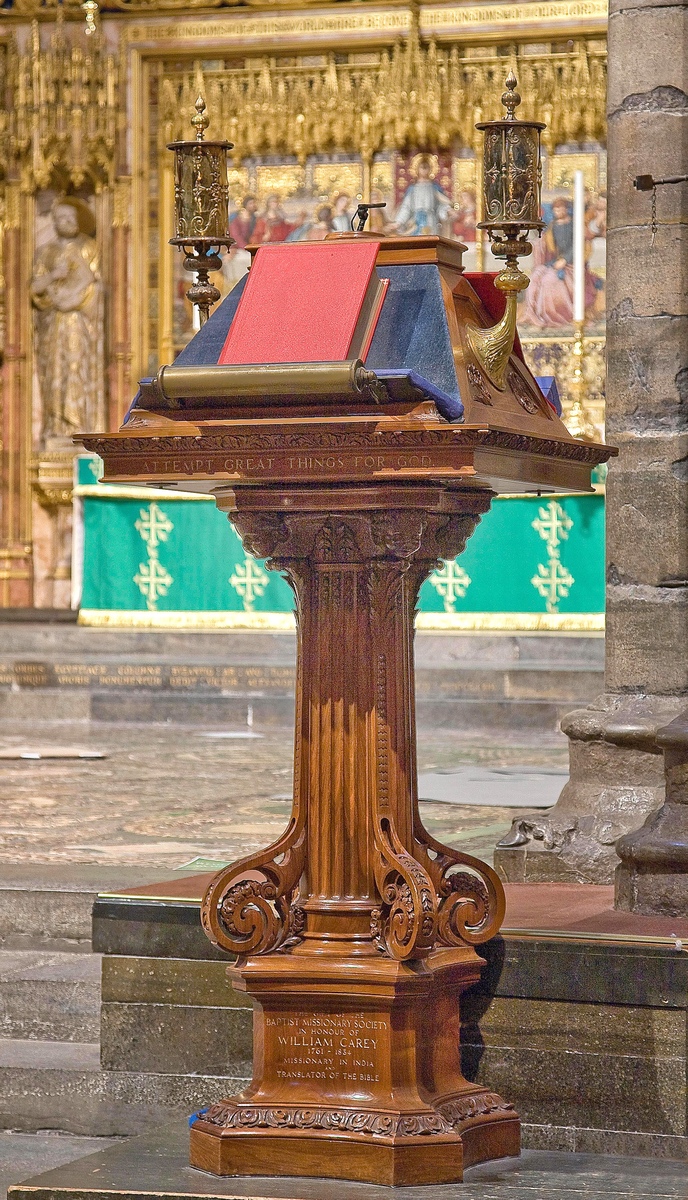 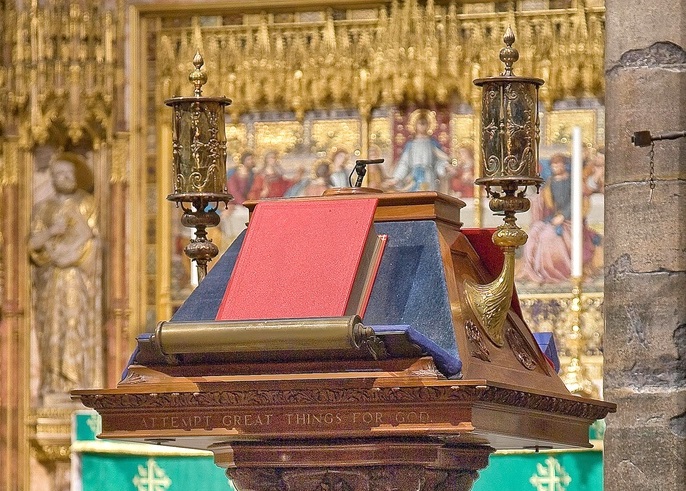 [Speaker Notes: Lectern

Image:
©2021 Dean & Chapter of Westminster  

Please be aware that these images are for educational use only in the classroom and should not be reproduced online.]
Learning
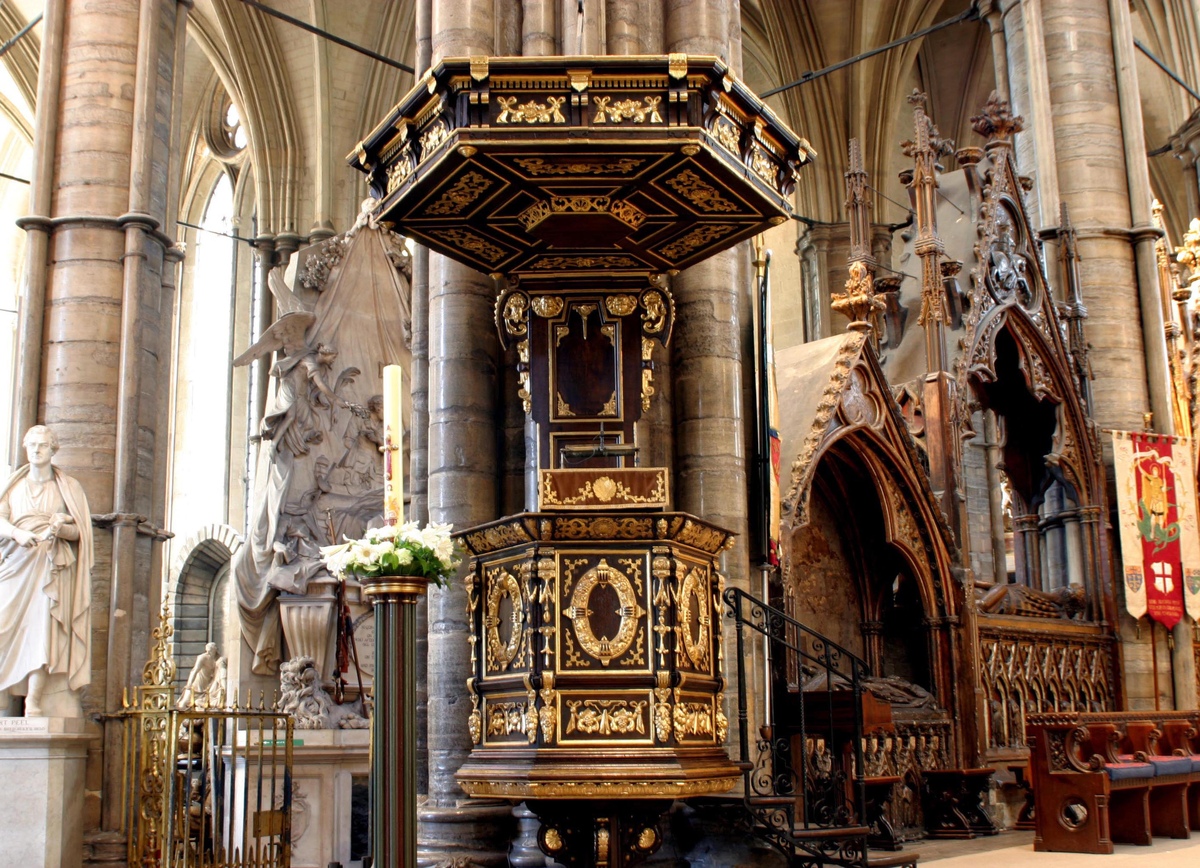 [Speaker Notes: Pulpit in Lantern

Image:
©2021 Dean & Chapter of Westminster  

Please be aware that these images are for educational use only in the classroom and should not be reproduced online.]
Learning
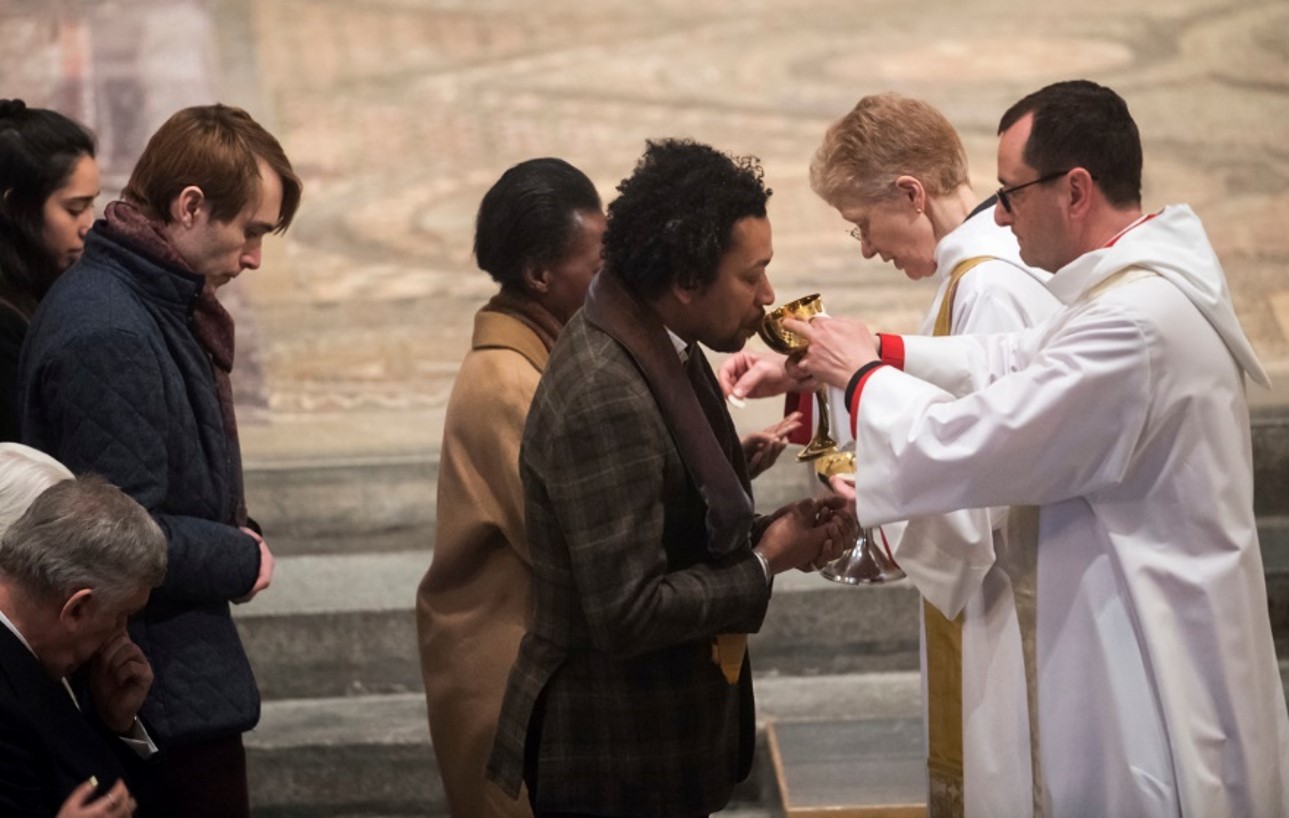 [Speaker Notes: People receiving Communion 

Image:
©2021 Dean & Chapter of Westminster  

Please be aware that these images are for educational use only in the classroom and should not be reproduced online.]
Learning
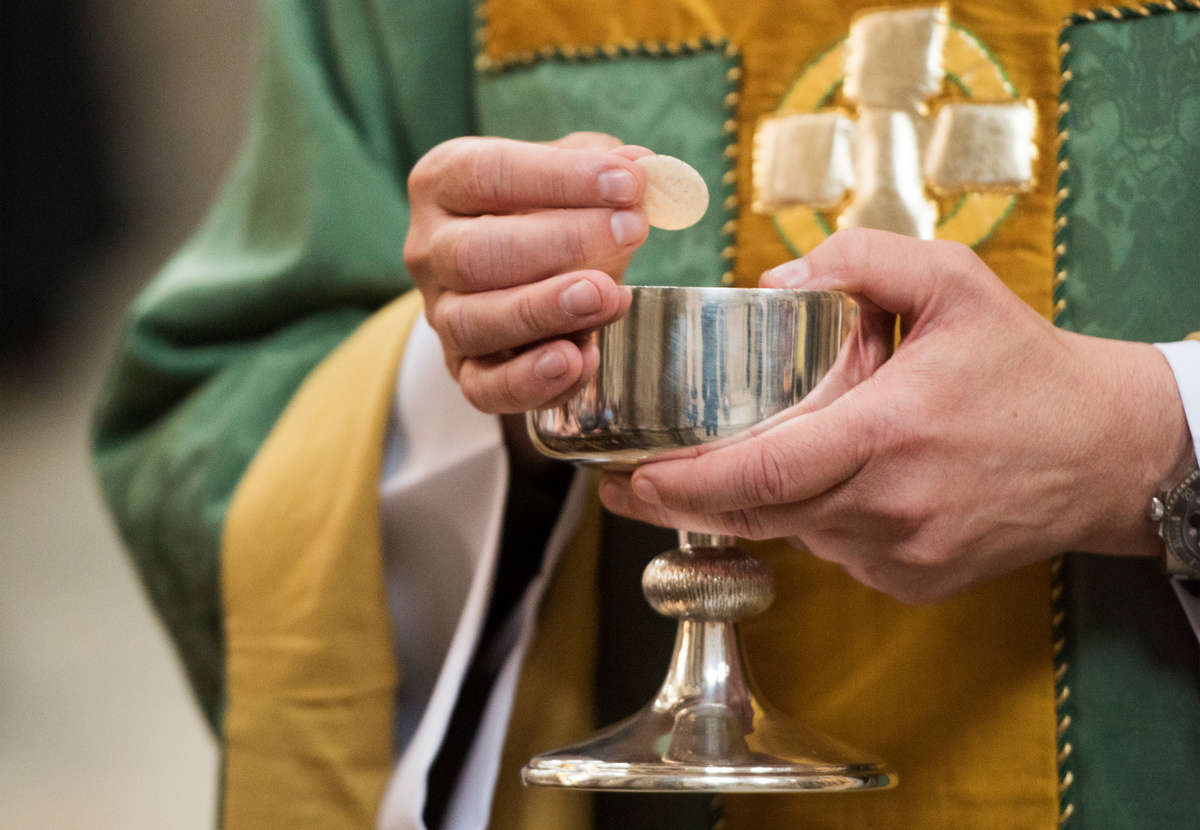 [Speaker Notes: Communion cup

Image:
©2021 Dean & Chapter of Westminster  

Please be aware that these images are for educational use only in the classroom and should not be reproduced online.]
Learning
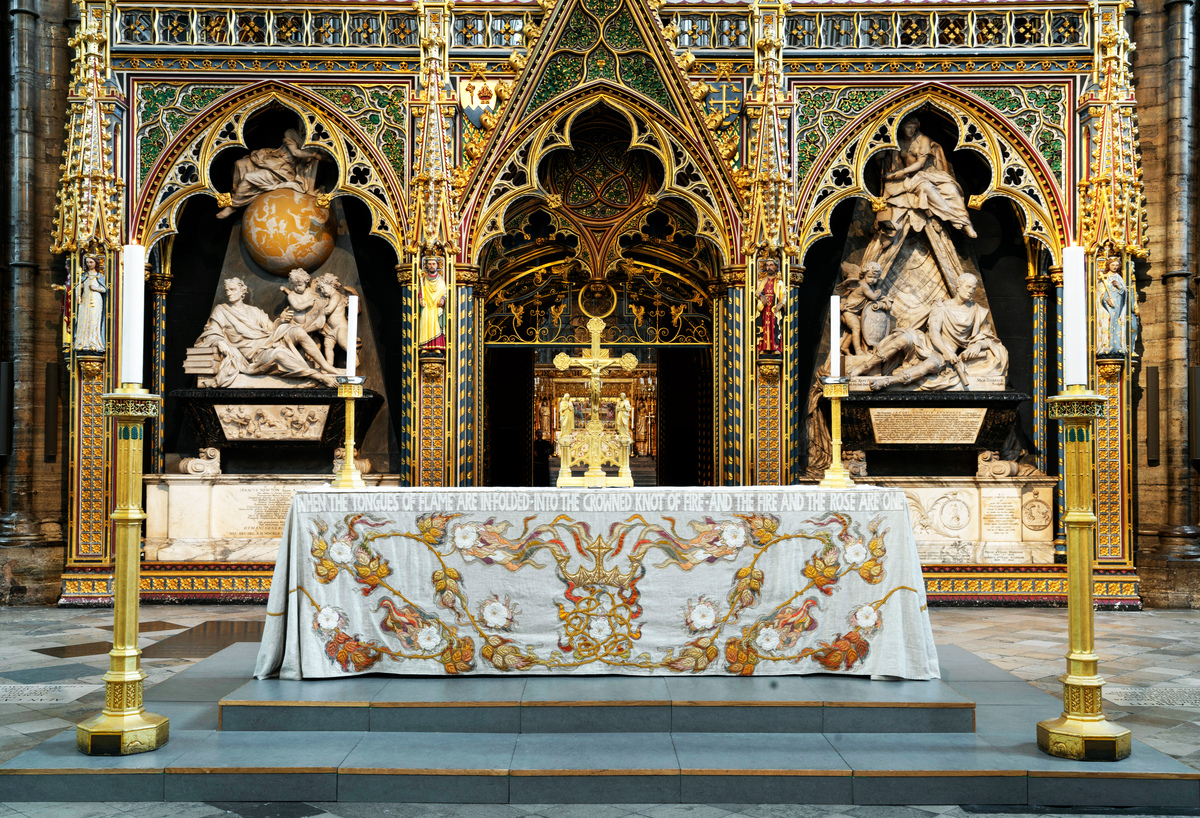 [Speaker Notes: Altar in the Nave

Image:
©2021 Dean & Chapter of Westminster  

Please be aware that these images are for educational use only in the classroom and should not be reproduced online.]
Learning
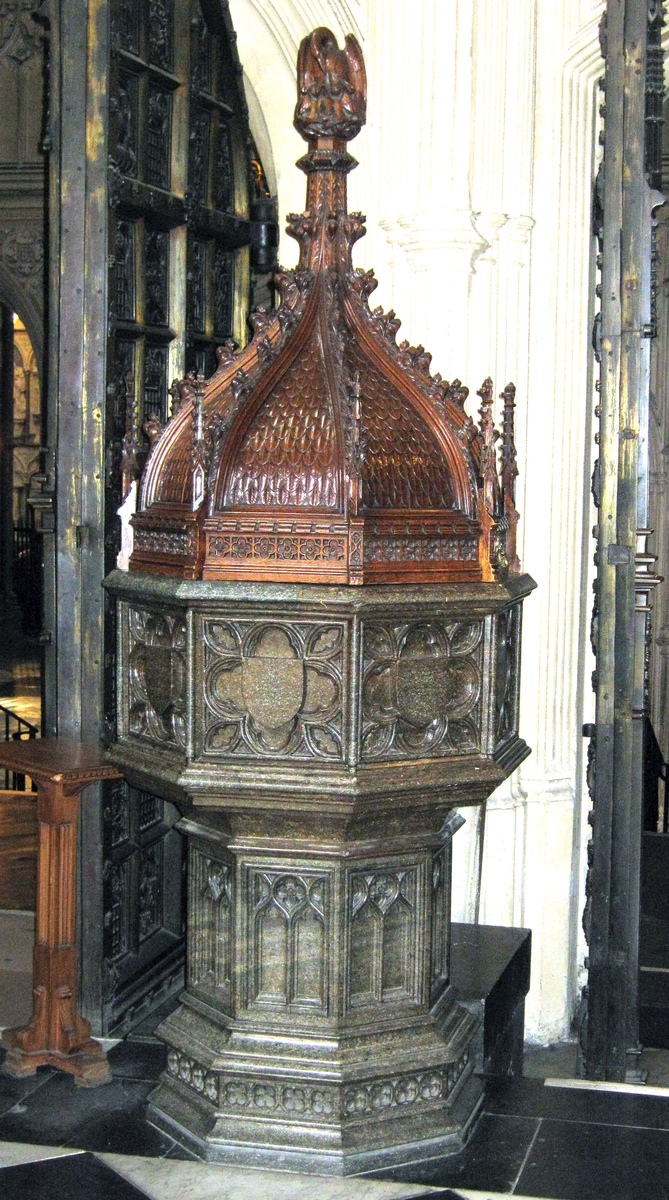 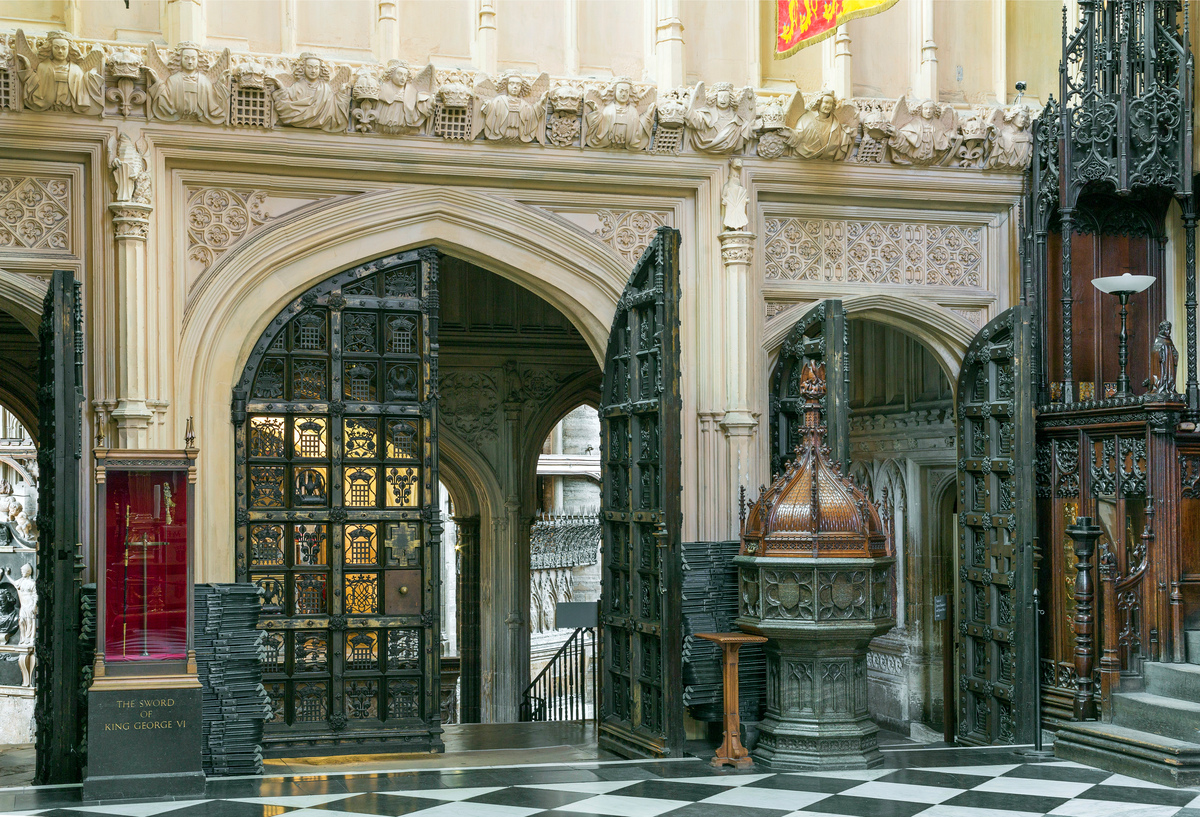 [Speaker Notes: Font in the Lady Chapel

Image:
©2021 Dean & Chapter of Westminster  

Please be aware that these images are for educational use only in the classroom and should not be reproduced online.]
Learning
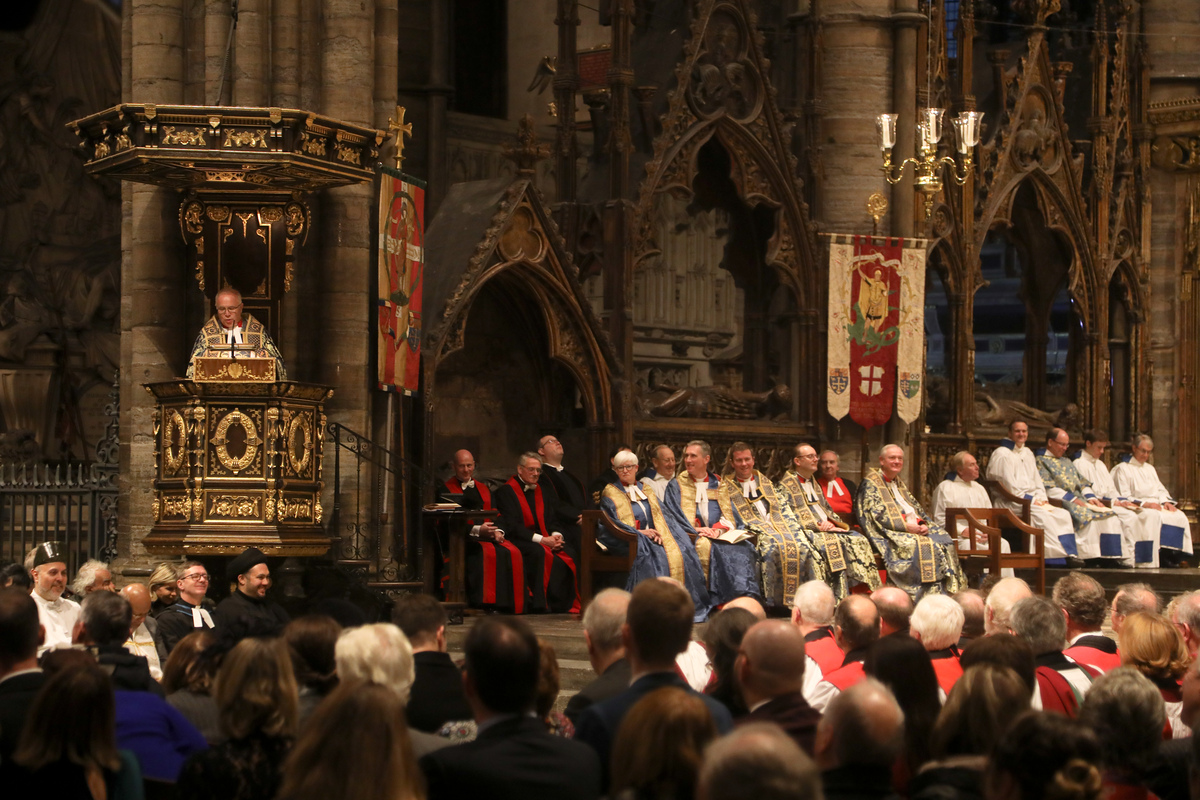 [Speaker Notes: Congregation during a service

Image:
©2021 Dean & Chapter of Westminster  

Please be aware that these images are for educational use only in the classroom and should not be reproduced online.]
Learning
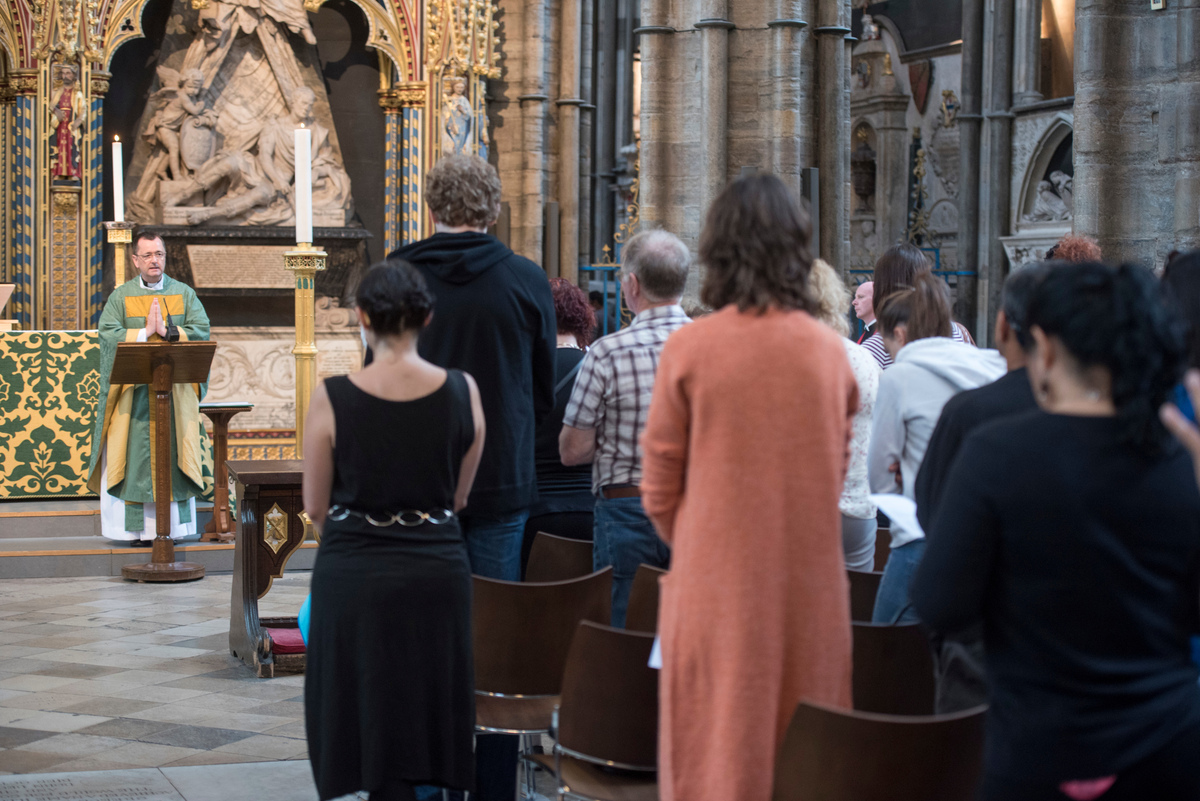 [Speaker Notes: Congregation during a service

Image:
©2021 Dean & Chapter of Westminster  

Please be aware that these images are for educational use only in the classroom and should not be reproduced online.]
Learning
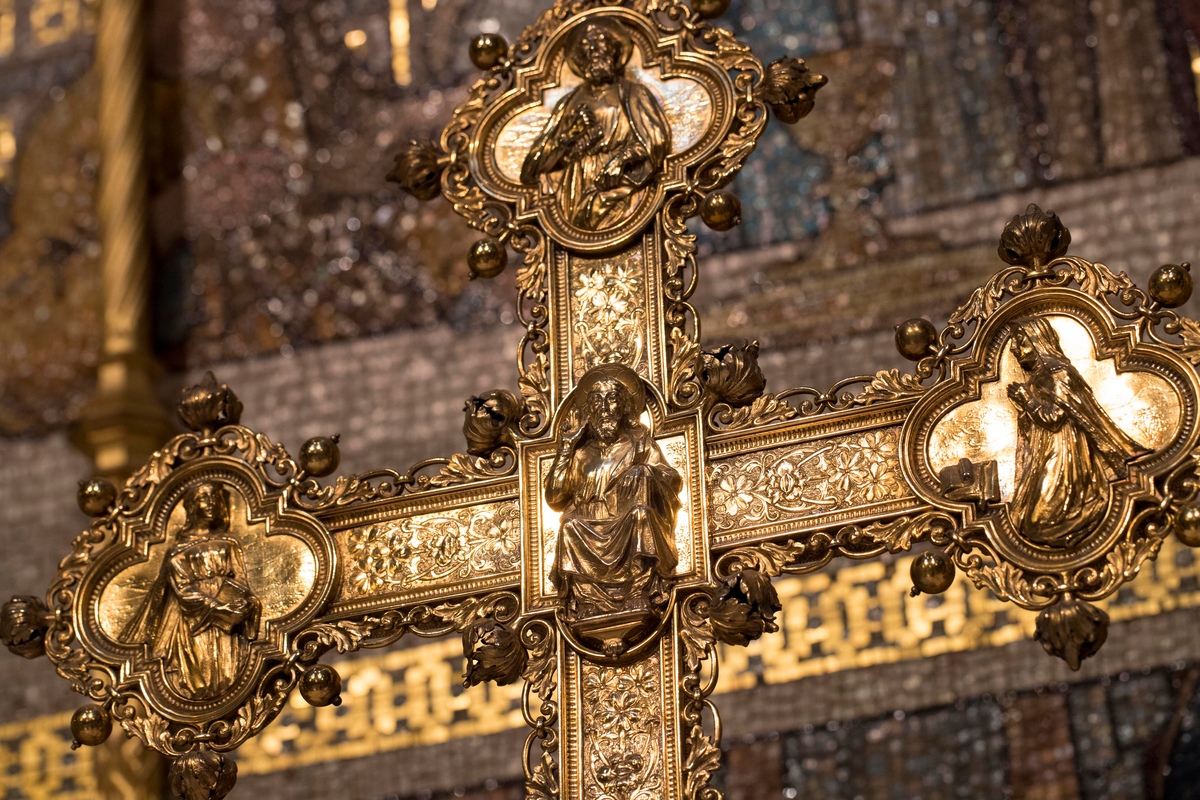 [Speaker Notes: Cross on the High Altar

Image:
©2021 Dean & Chapter of Westminster  

Please be aware that these images are for educational use only in the classroom and should not be reproduced online.]
Learning
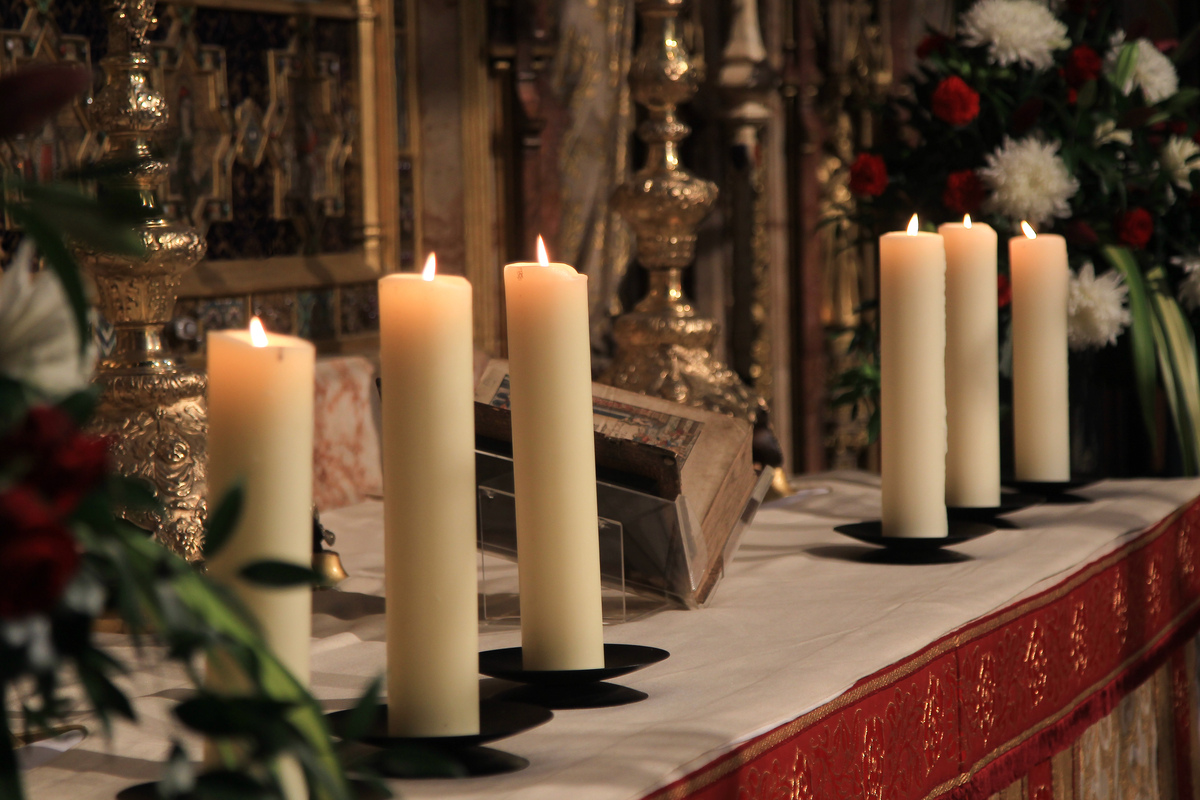 [Speaker Notes: Candles

Image:
©2021 Dean & Chapter of Westminster  

Please be aware that these images are for educational use only in the classroom and should not be reproduced online.]
Learning
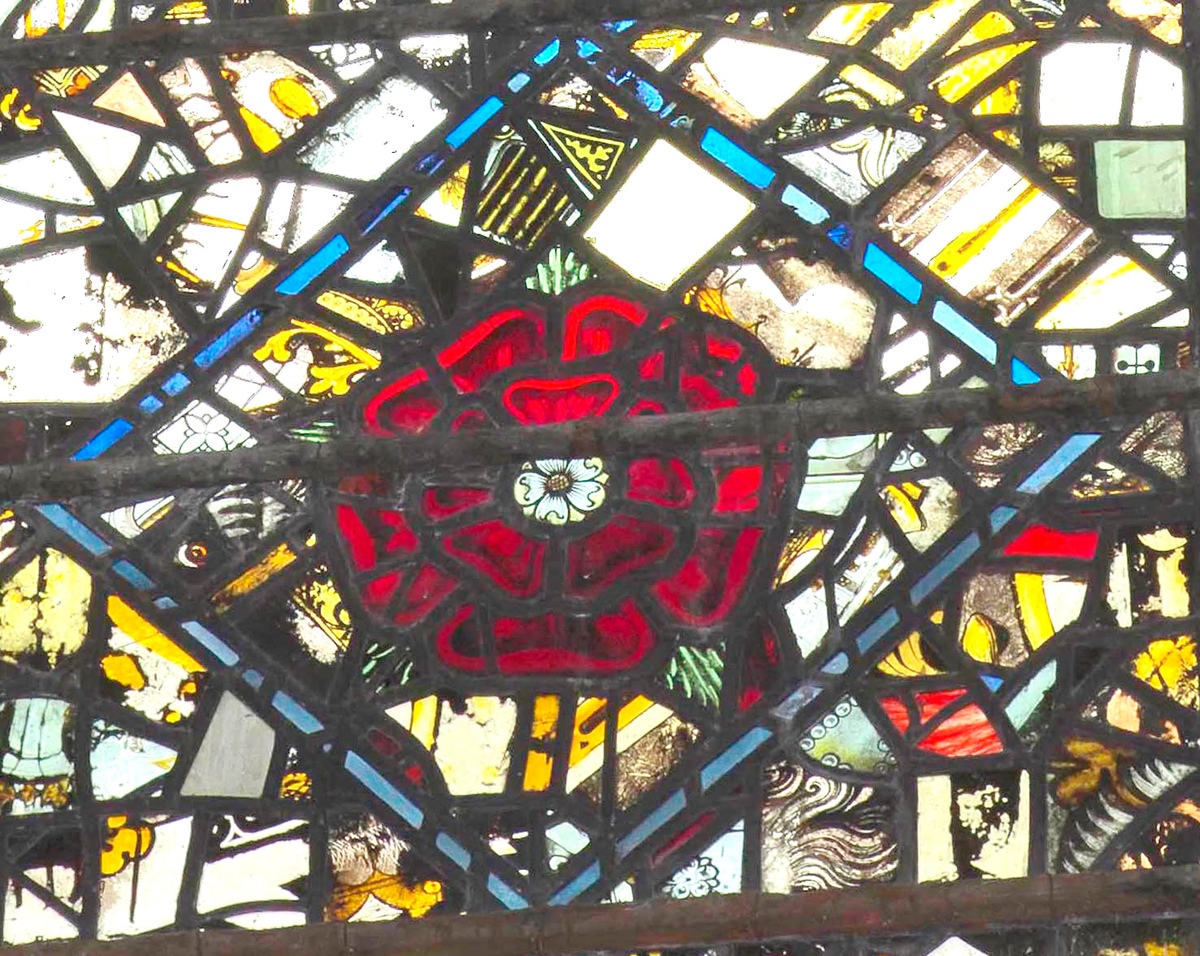 [Speaker Notes: Stained-glass window

Image:
©2021 Dean & Chapter of Westminster  

Please be aware that these images are for educational use only in the classroom and should not be reproduced online.]
Learning
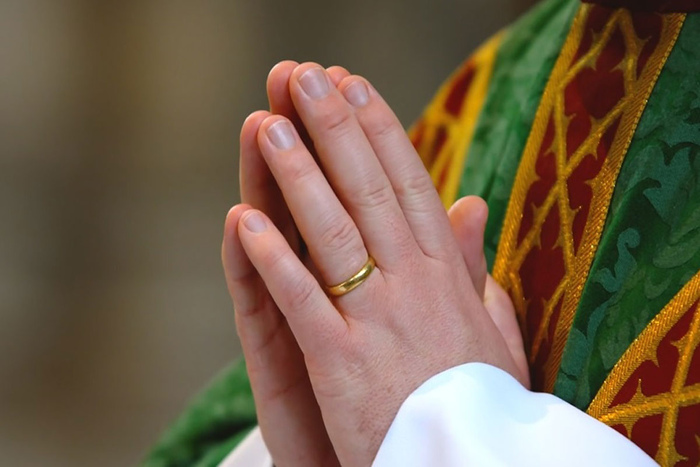 [Speaker Notes: Hands praying

Image:
©2021 Dean & Chapter of Westminster  

Please be aware that these images are for educational use only in the classroom and should not be reproduced online.]